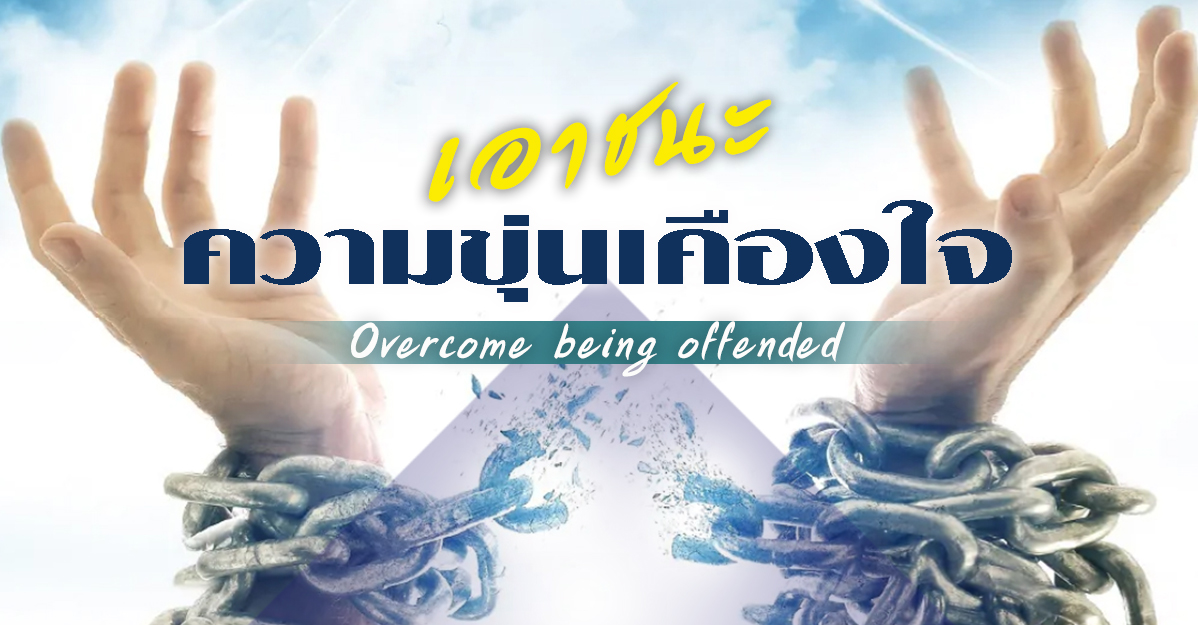 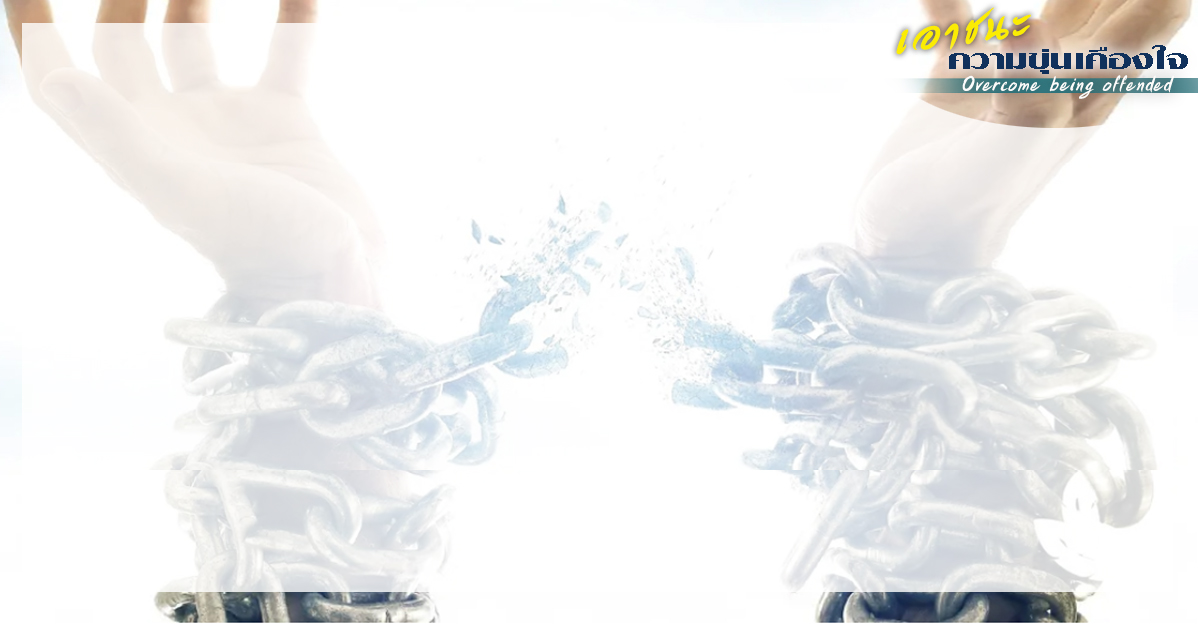 ตอนที่ 1
ตัดสินใจที่จะเอาชนะ
ความขุ่นเคืองใจ
ลูกา 17:1
พระเยซูตรัสกับเหล่าสาวกว่า
“สิ่งที่เป็นต้นเหตุให้ผู้คนทำบาป
จะมีมาแน่  แต่วิบัติแก่คนนั้นที่เป็นต้นเหตุให้สิ่งเหล่านี้เกิดขึ้น
1.	ราคาของความขุ่นเคืองใจ
1.1  ความขุ่นเคืองใจ
ทำให้ความเชื่อของท่านไม่เกิดผล
- มาระโก 11:20-26
มาระโก 11:20
ในเวลาเช้าขณะมาตามทาง
พวกเขาเห็นต้นมะเดื่อเหี่ยวเฉา
ไปจนถึงราก
มาระโก 11:21
เปโตรนึกขึ้นได้จึงทูลพระเยซูว่า
“รับบี ดูสิ! มะเดื่อที่ทรงสาบ
เหี่ยวเฉาไปแล้ว!”
มาระโก 11:22-23
22 พระเยซูตรัสตอบว่า “จงเชื่อพระเจ้า
23 เราบอกความจริงแก่ท่านว่า
หากผู้ใดสั่งภูเขาลูกนี้ว่า ‘จงทิ้งตัวลงทะเลไป’ และใจไม่สงสัยเลยแต่เชื่อว่าจะเป็นไปตามที่เขาพูดก็จะเป็นจริงตามนั้น
มาระโก 11:24
เหตุฉะนั้นเราบอกท่านว่า
ไม่ว่าท่านอธิษฐานทูลขอสิ่งใด
จงเชื่อว่าจะได้รับแล้วท่านจะได้สิ่งนั้น
มาระโก 11:25
เมื่อท่านยืนอธิษฐาน
จงให้อภัยคนที่ท่านไม่พอใจ
เพื่อพระบิดาของท่านในสวรรค์
จะทรงอภัยบาปของท่าน”
มาระโก 11:26
แต่หากท่านไม่ยอมยกโทษ
พระบิดาของท่านในสวรรค์
ก็จะไม่ทรงอภัยโทษบาปของท่านเหมือนกัน
1.2	 ความขุ่นเคืองใจ
จะรัดชีวิตของพระวจนะ
ไปจากใจของเรา
- สดุดี 119:165
สดุดี 119:165
บรรดาผู้ที่รักบทบัญญัติของพระองค์
มีสันติสุขยิ่งใหญ่
ไม่มีสิ่งใดทำให้พวกเขาสะดุดล้ม
1.3  ความขุ่นเคืองใจ
ไม่ได้ให้ประโยชน์อะไรแก่ท่าน
มีแต่ทำให้เสียประโยชน์
- กาลาเทีย 6:7-8
กาลาเทีย 6:7
อย่าหลงเลย
ท่านไม่อาจหลอกลวงพระเจ้า
ใครหว่านอะไรย่อมเก็บเกี่ยวสิ่งนั้น
กาลาเทีย 6:8
ผู้ที่หว่านเพื่อวิสัยบาปของเขา
จะเก็บเกี่ยวความพินาศจากวิสัยนั้น
ส่วนผู้ที่หว่านเพื่อพระวิญญาณ
จะเก็บเกี่ยวชีวิตนิรันดร์
จากพระวิญญาณ
2. สาเหตุบางประการ
ของความขุ่นเคืองใจ
2.1	 การมีตัวเองเป็นศูนย์กลาง
- ยากอบ 3:14, ฟีลิปปี 2:3
ยากอบ 3:14
แต่ถ้าท่านขมขื่นด้วยใจอิจฉา
และทะเยอทะยานอย่างเห็นแก่ตัว
ก็อย่าโอ้อวดหรือปฏิเสธความจริง
ฟีลิปปี 2:3
อย่าทำสิ่งใดด้วยความมักใหญ่ใฝ่สูง
อย่างเห็นแก่ตัว หรือด้วยความถือดี
แต่จงทำด้วยความถ่อมใจ
ถือว่าคนอื่นดีกว่าตน
2.2  ความอิจฉาที่แอบซ่อนอยู่
- 1 ซามูเอล 18:6-11,
1 ซามูเอล 24:10-12
1 ซามูเอล 18:6
ขณะที่กองทัพอิสราเอลผู้มีชัย
กำลังเดินทางกลับบ้าน หลังจากที่ดาวิด
ได้สังหารชาวฟีลิสเตียแล้ว…
…มีผู้หญิงจากหัวเมืองทั้งปวง
ของอิสราเอล
ออกมาเฉลิมฉลองต้อนรับกษัตริย์ซาอูล
ร้องเพลง และร่ายรำ
1 ซามูเอล 18:7
พวกเขาร่ายรำและร้องเพลงว่า
“ซาอูลฆ่าศัตรูนับพัน
และดาวิดฆ่าศัตรูนับหมื่น”
1 ซามูเอล 18:8
ซาอูลทรงพระพิโรธยิ่งนัก
บทเพลงร้องรับนั้นทำให้พระองค์ไม่พอใจและคิดว่า “พวกเขายกย่องดาวิดว่า..
ฆ่าคนเป็นหมื่นๆ ส่วนเราแค่พัน ต่อไปเขาจะได้อะไรอีกถ้าไม่ใช่อาณาจักรนี้?”
1 ซามูเอล 18:9
นับแต่นั้นมา ซาอูลก็ทรงจับตาดูดาวิด
ด้วยความอิจฉาริษยา
1 ซามูเอล 18:10
วันรุ่งขึ้นวิญญาณชั่วจากพระเจ้า
เข้าสิงซาอูล  ซาอูลทรงพร่ำเพ้ออยู่ในวัง ขณะที่ดาวิดเล่นพิณถวายเช่นเคย
ซาอูลทรงถือหอกอยู่
1 ซามูเอล 18:11
และรำพึงว่า
“ข้าจะตรึงดาวิดให้ติดกำแพง”
แล้วทรงพุ่งหอกเข้าใส่ดาวิด
แต่ดาวิดหลบได้ทั้งสองครั้ง
1 ซามูเอล 24:10
วันนี้ก็ทรงเห็นกับตาแล้ว
ที่องค์พระผู้เป็นเจ้าทรงมอบฝ่าพระบาทไว้ในมือของข้าพระบาทในถ้ำนี้
มีผู้สนับสนุนให้ปลงพระชนม์ฝ่าพระบาท แต่ข้าพระบาทไว้ชีวิตฝ่าพระบาท…
…เพราะข้าพระบาทลั่นวาจาไว้ว่า ‘ข้าพเจ้าจะไม่ทำร้ายเจ้านายของข้าพเจ้าเพราะว่าพระองค์ทรงเป็นผู้ที่
องค์พระผู้เป็นเจ้าทรงเจิมตั้งไว้’
1 ซามูเอล 24:11
ดูเถิด  ราชบิดาของข้าพระบาท
โปรดทอดพระเนตร
ชายฉลองพระองค์ของฝ่าพระบาท
ที่อยู่ในมือของข้าพระบาทชิ้นนี้!
ข้าพระบาทตัดออกมา…
...แต่ไม่ได้ปลงพระชนม์
ฝ่าพระบาท  บัดนี้ขอทรงเข้าพระทัย 
และประจักษ์เถิดว่า ข้าพระบาทไม่ได้ทำร้าย หรือกบฏต่อฝ่าพระบาท  และไม่ได้ทำผิด
ต่อฝ่าพระบาท  แม้ว่าฝ่าพระบาท
ทรงตามล่าเอาชีวิตข้าพระบาทอยู่
1 ซามูเอล 24:12
ขอองค์พระผู้เป็นเจ้าทรงตัดสินความ
ระหว่างเราสองฝ่าย
และขอองค์พระผู้เป็นเจ้า ทรงคืนสนอง
สิ่งที่ฝ่าพระบาททำผิดต่อข้าพระบาท
แต่ข้าพระบาทเองจะไม่แตะต้องฝ่าพระบาท
2.3	  ความขุ่นเคืองใจ
เนื่องด้วยไม่ได้หยั่งราก
ในพระวจนะ
- มาระโก 4:16-17
มาระโก 4:16
บางคนก็เหมือนเมล็ดพืช
ที่หว่านลงบนพื้นหิน
เมื่อได้ยินพระวจนะแล้วก็รับไว้ทันที
ด้วยความยินดี
มาระโก 4:17
 แต่เนื่องจากไม่ได้หยั่งรากลึก
จึงคงอยู่เพียงชั่วคราว  เมื่อเกิดปัญหา
หรือการข่มเหงเนื่องด้วยพระวจนะนั้นพวกเขาก็เลิกราไปอย่างรวดเร็ว
3. การเอาชนะความขุ่นเคืองใจ
เป็นการตัดสินใจของท่าน
- เฉลยธรรมบัญญัติ 30:19
เฉลยธรรมบัญญัติ 30:19
ข้าพเจ้าอ้างฟ้าสวรรค์และแผ่นดินโลก
มาเป็นพยานต่อสู้ท่านว่า
ในวันนี้ข้าพเจ้าได้ตั้งชีวิต และความตาย พระพร และคำสาปแช่ง
ไว้ต่อหน้าท่าน…
…ขอให้ท่านเลือกเอาชีวิตเถิด
เพื่อท่านกับลูกหลานจะมีชีวิตอยู่
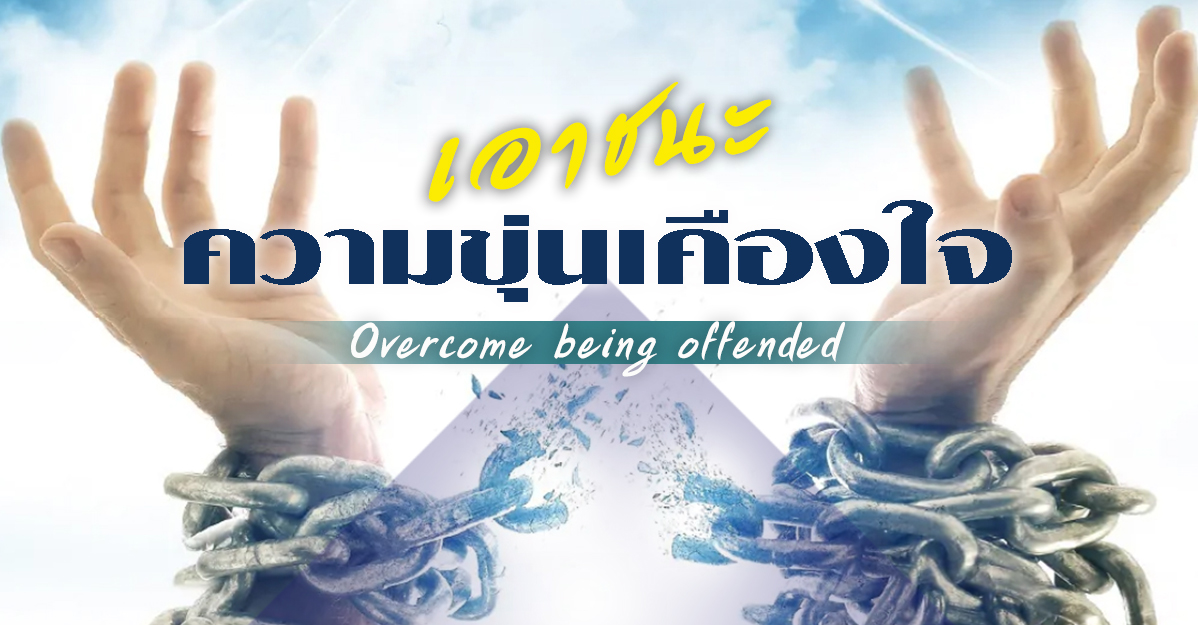